Storage semantics
CSE 552
preparation for reading
Sharded, replicated storage
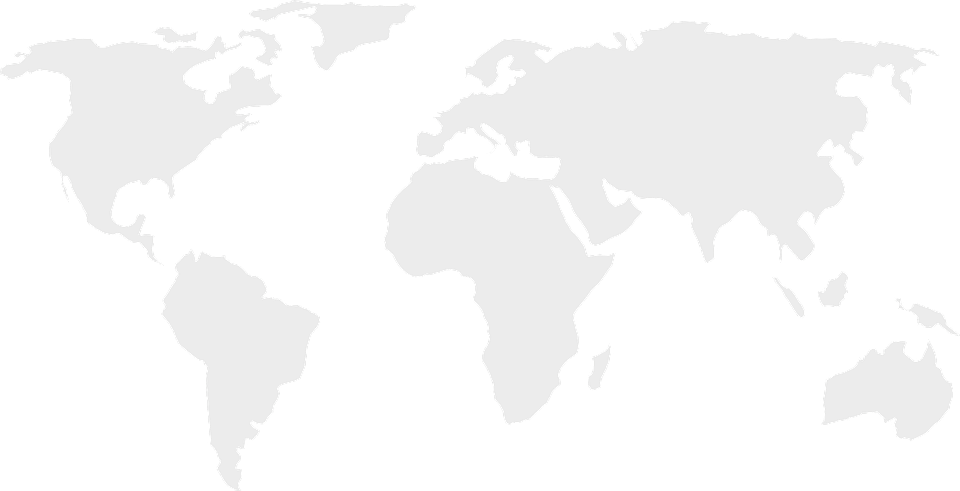 A-J
A-J
A-J
A-J
A-J
K-P
K-P
K-P
K-P
K-P
Q-Z
Q-Z
Q-Z
Q-Z
Q-Z
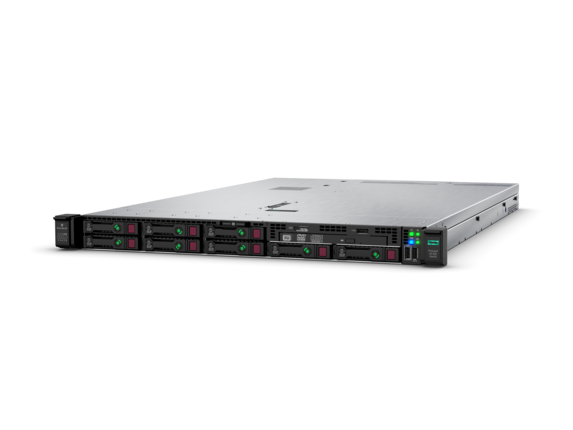 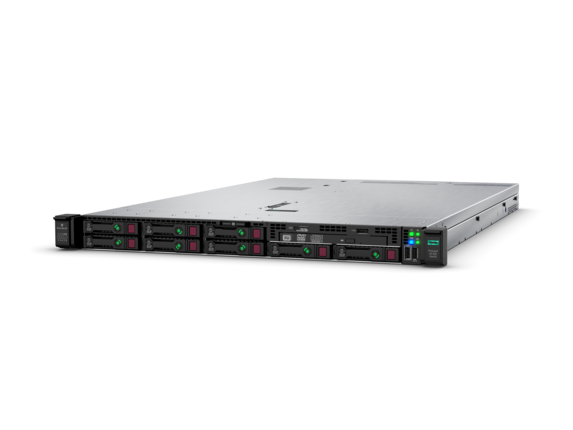 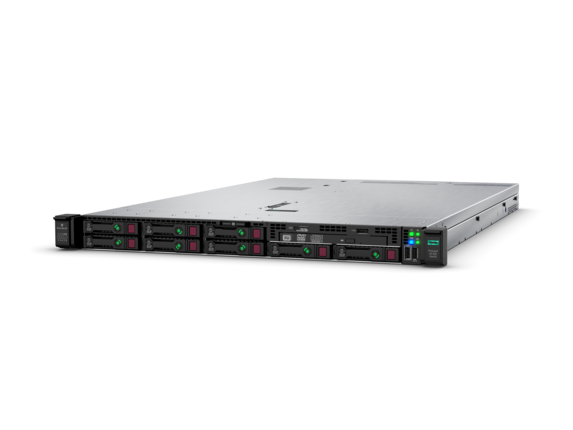 Causal consistency
If event E1 could have potentially caused event E2, everyone sees E1 before E2.
local processing
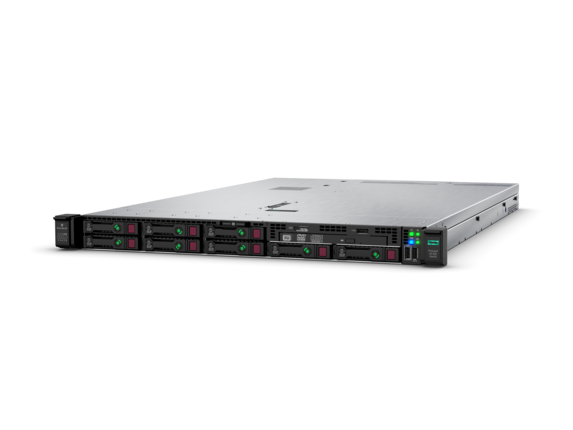 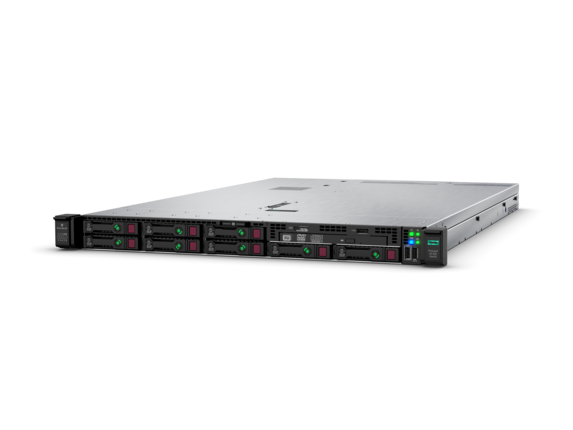 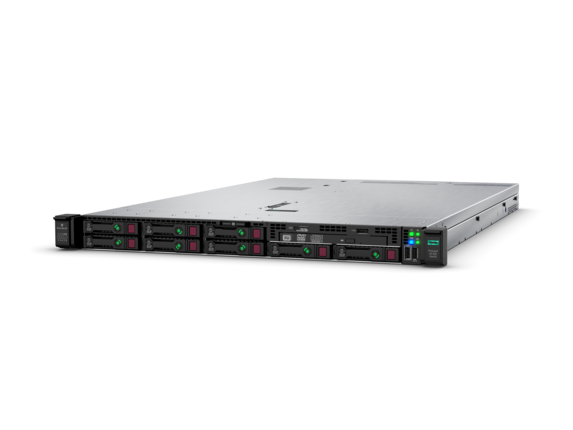 local processing
potential causality
Limits of causal consistency
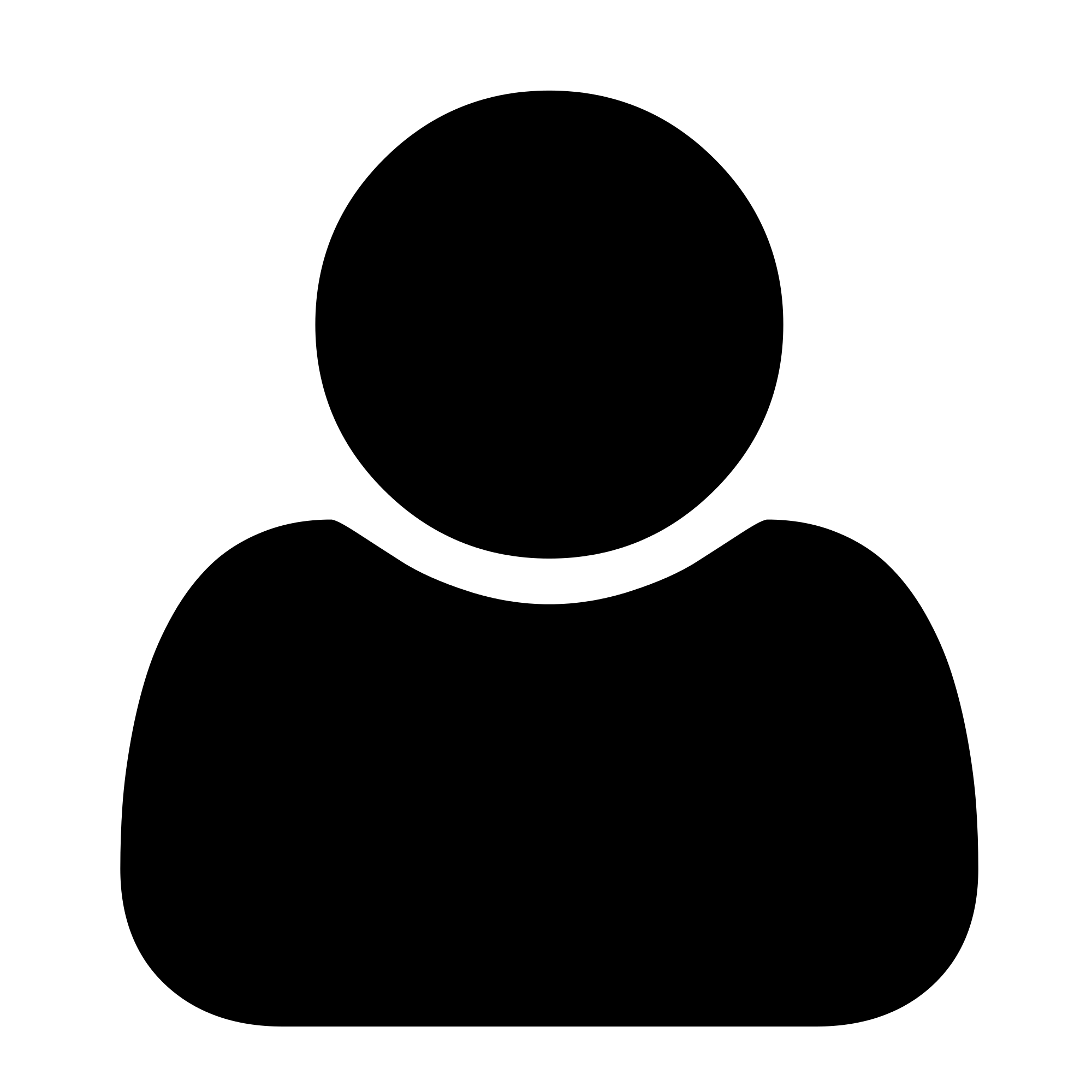 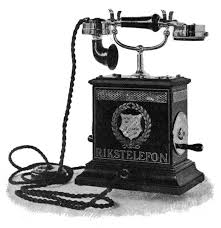 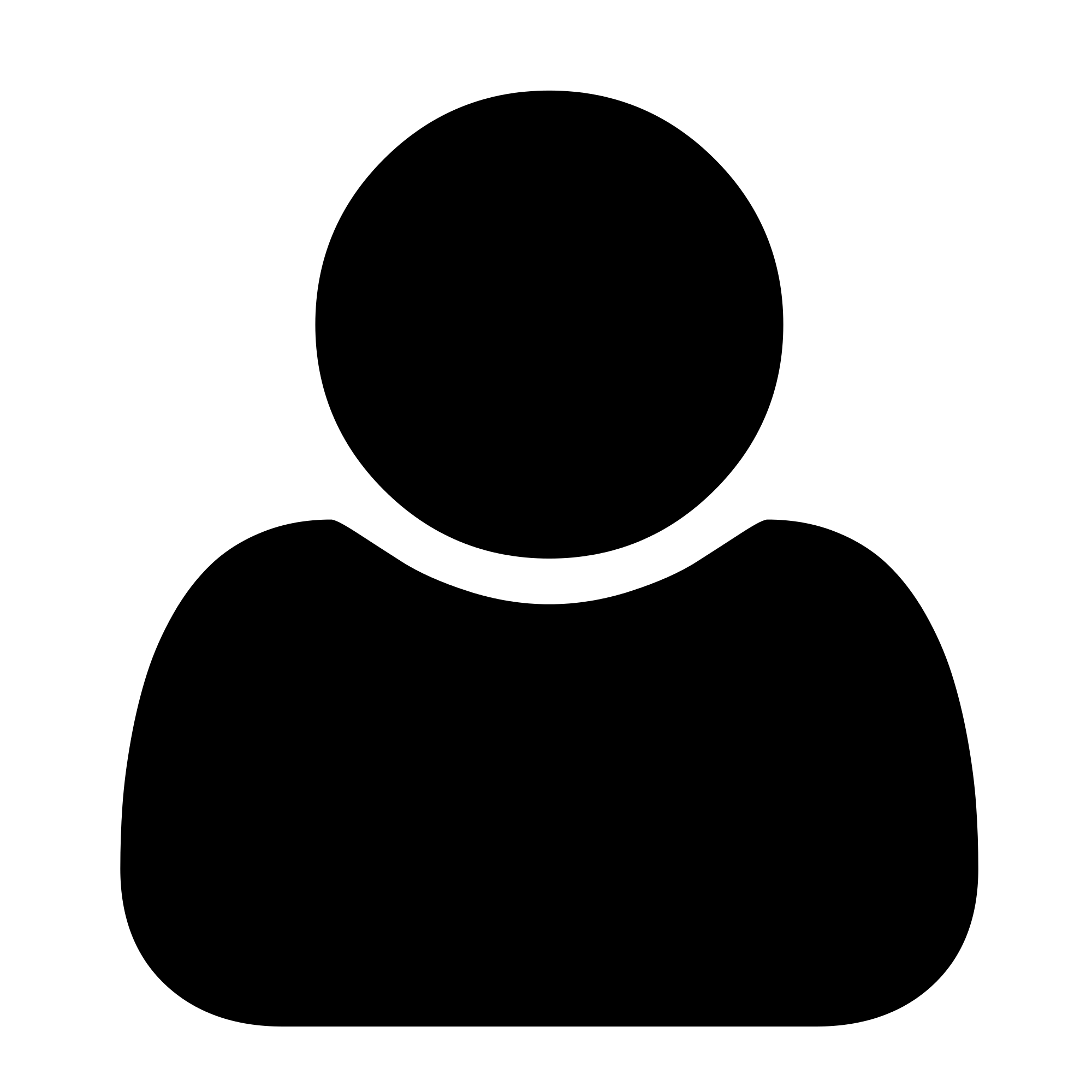 local processing
local processing
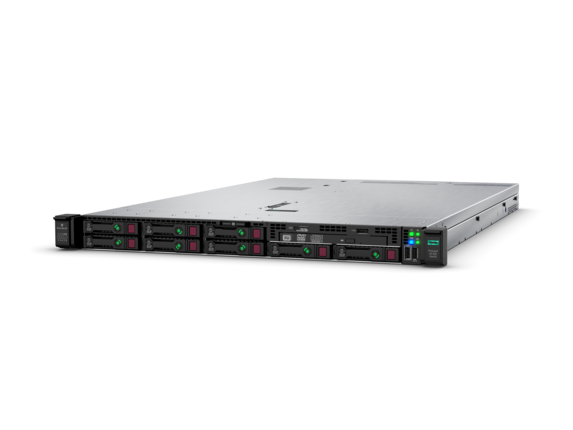 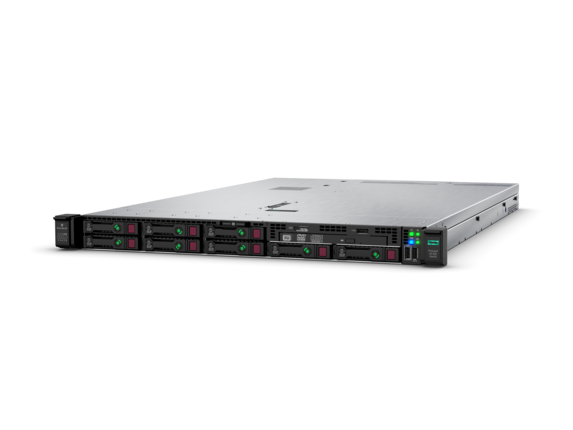 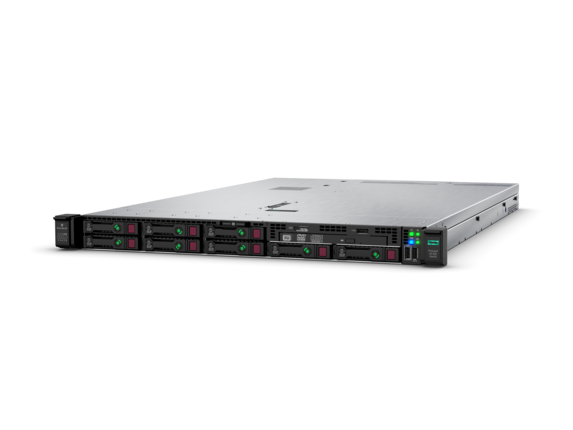 local processing
potential causality
Sometimes potential avenues of causality are ignored
Lamport clocks can track potential causality
If E1 could have potentially caused E2, E1 has a lower timestamp than E2.
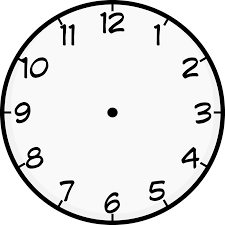 local processing
1
2
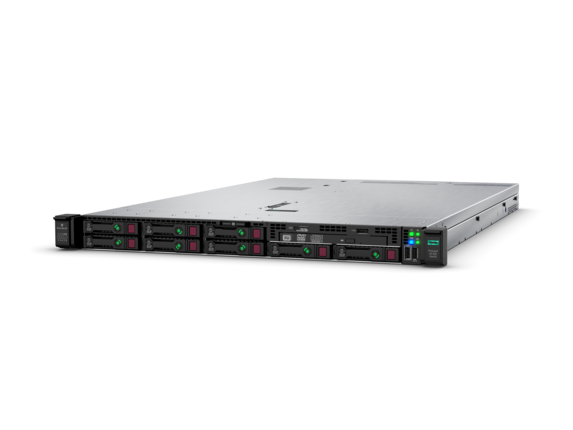 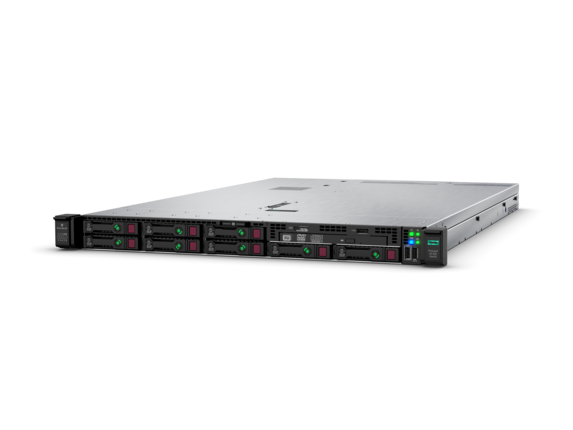 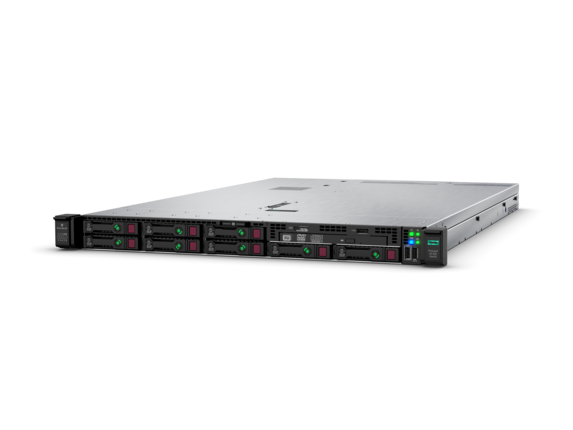 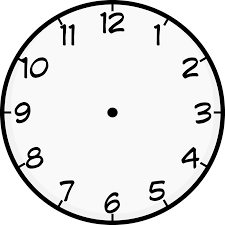 local processing
3
4
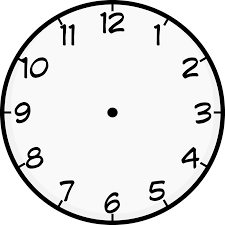 9
potential causality
COPS paper offers useful background
Devotes more space to motivating scenario and approach
Why sharded, geo-replicated data stores
Why causal+ consistency
Why read transactions are important (beginning of section 4.6)
But, its solution isn’t as powerful or efficient as Eiger’s;
e.g., it has no support for write transactions